Образовательная программа дошкольного образования
Введение
Образовательная программа дошкольного образования – это фундамент для развития ребенка, его подготовки к школе и успешной социализации.  Она обеспечивает всестороннее развитие личности ребенка в соответствии с его возрастными и индивидуальными особенностями.  Данная презентация освещает основные аспекты образовательной программы дошкольного образования.
Цели и задачи программы
Формирование базовых знаний и умений
Развитие познавательных способностей
Социально-коммуникативное развитие
Художественно-эстетическое развитие
Физическое развитие
Современная образовательная программа направлена на раскрытие потенциала каждого ребенка,  создание благоприятной среды для его обучения и развития. Она учитывает  индивидуальные потребности и интересы дошкольников.
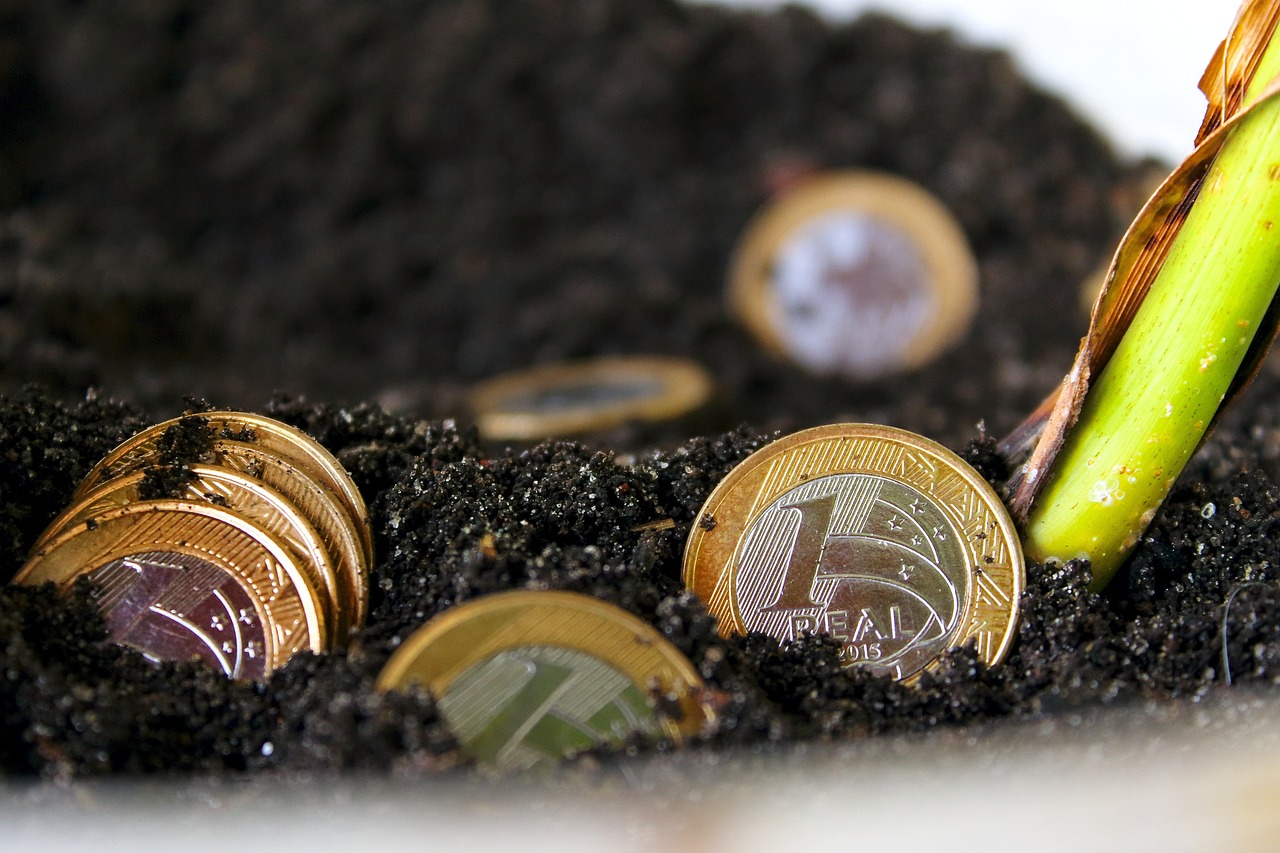 Принципы построения программы
Индивидуальный подход
Развивающий характер обучения
Доступность материала
Системность и последовательность
Интеграция образовательных областей
Программа строится на принципах уважения к личности ребенка,  партнерства с родителями и создания комфортной образовательной среды.  Важно учитывать возрастные особенности детей и их психологическую готовность к усвоению знаний.
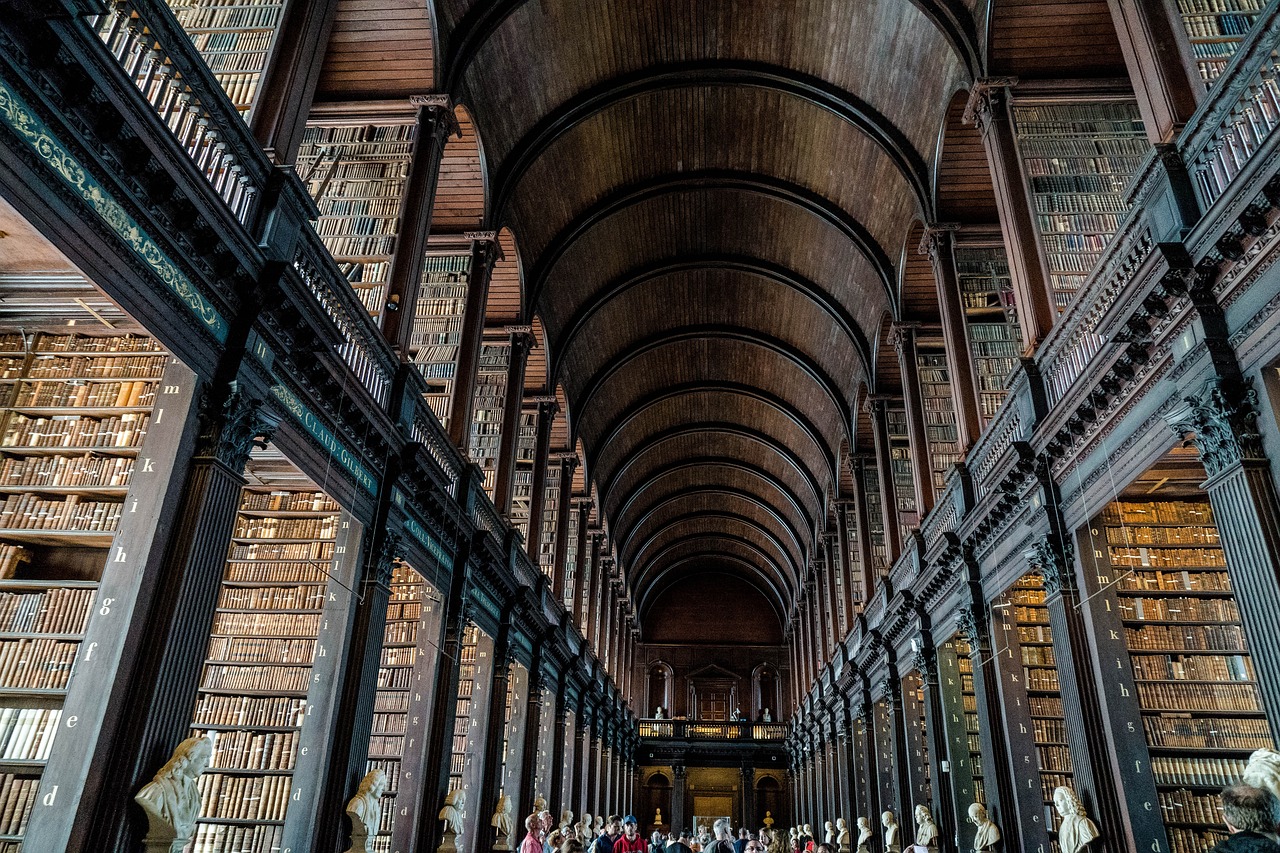 Образовательные области
Речевое развитие
Познавательное развитие
Социально-коммуникативное развитие
Художественно-эстетическое развитие
Физическое развитие
Каждая образовательная область  взаимосвязана с другими и способствует гармоничному развитию ребенка.  Комплексный подход обеспечивает  формирование целостной картины мира.
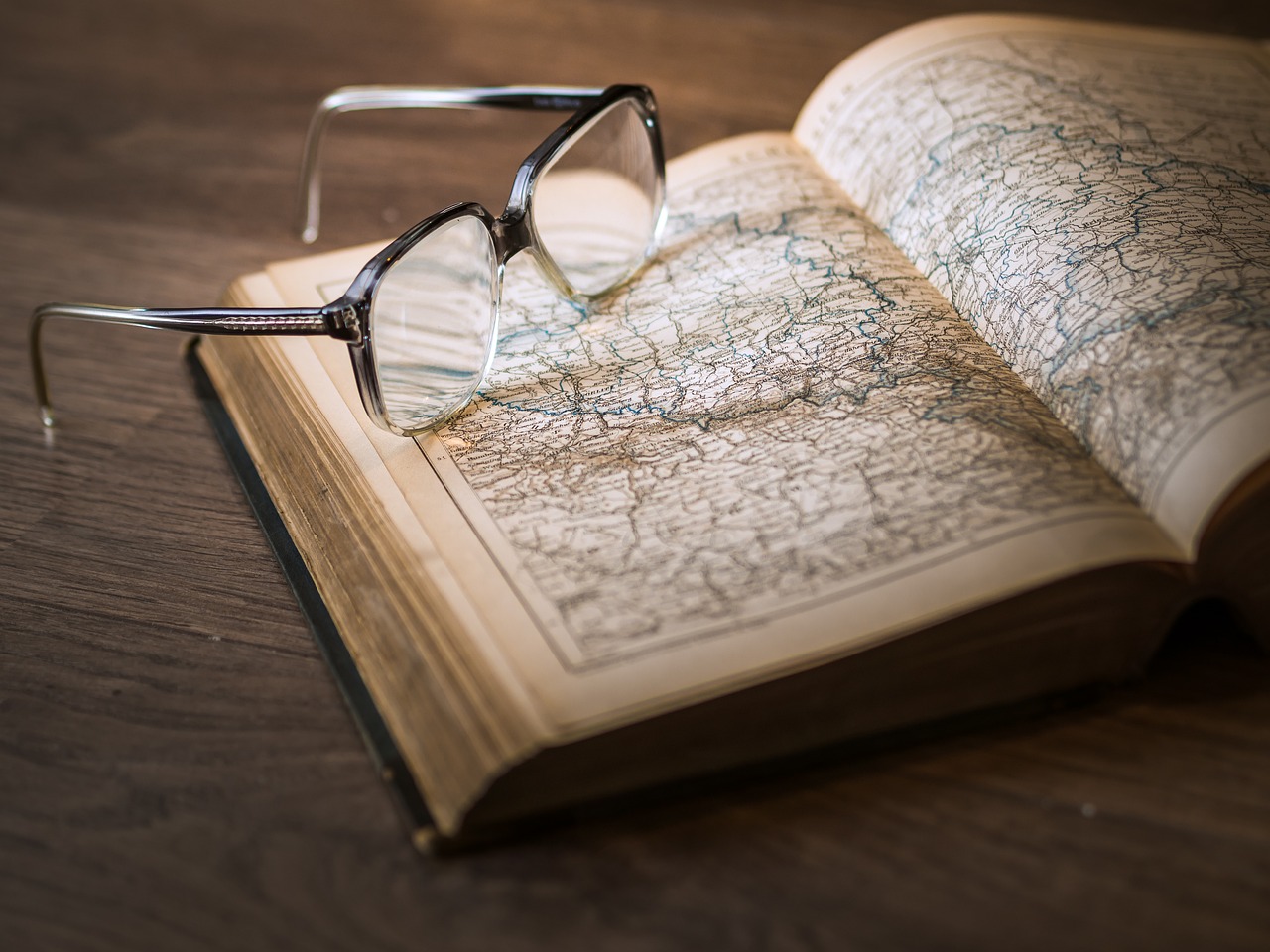 Речевое развитие
Развитие связной речи
Обогащение словарного запаса
Формирование грамматически правильной речи
Развитие фонематического слуха
Речевое развитие –  основа для успешного обучения в школе и  эффективного общения.  Программа включает разнообразные игры, упражнения и занятия, направленные на развитие всех компонентов речи.
Познавательное развитие
Формирование элементарных математических представлений
Ознакомление с окружающим миром
Развитие познавательной активности
Развитие логического мышления
Познавательное развитие способствует формированию  любознательности,  интереса к окружающему миру и  развитию  интеллектуальных способностей.
Социально-коммуникативное развитие
Формирование навыков общения
Развитие эмоционального интеллекта
Воспитание нравственных качеств
Формирование  умения  взаимодействовать  в коллективе
Социально-коммуникативное развитие  подготавливает ребенка к жизни в обществе,  учит  его  строить  отношения  с другими людьми  и  решать  конфликты.
Художественно-эстетическое развитие
Развитие  творческих способностей
Ознакомление с различными видами искусства
Формирование эстетического вкуса
Развитие музыкальных способностей
Художественно-эстетическое развитие  обогащает  духовный мир ребенка,  развивает  его  воображение  и  творческий потенциал.
Физическое развитие
Формирование  здорового образа жизни
Развитие  двигательных навыков
Закаливание организма
Профилактика заболеваний
Физическое развитие  обеспечивает  здоровье  ребенка,  его  физическую  подготовку  и  активную  жизненную  позицию.
Роль семьи в реализации программы
Сотрудничество с педагогами
Создание  развивающей среды  дома
Поддержка  интересов  ребенка
Участие  в  жизни  детского сада
Активное  взаимодействие  семьи  и  детского сада  является  важным  условием  успешной  реализации  образовательной  программы.
Заключение
Образовательная программа дошкольного образования  представляет  собой  комплексную  систему,  направленную  на  всестороннее  развитие  личности  ребенка.  Успешная  реализация  программы  возможна  только  при  активном  взаимодействии  педагогов,  родителей  и  детей.